Lessons learned – how to be better prepared?
1
Case management (pre-hospital)
Michel Van Geert
Ingangspoorten
2
Lokale overheden
Scholen
Schepen
Havens
Gemeenschap
Fedasil
Treinen
Army
werknemers
werkgevers
GP’s
Ambulances
bedden
Regionaal ziekenhuis
Tertiair ziekenhuis
medicatie
labo’s
Begrafenisondernemers
Flow chart - 112
3
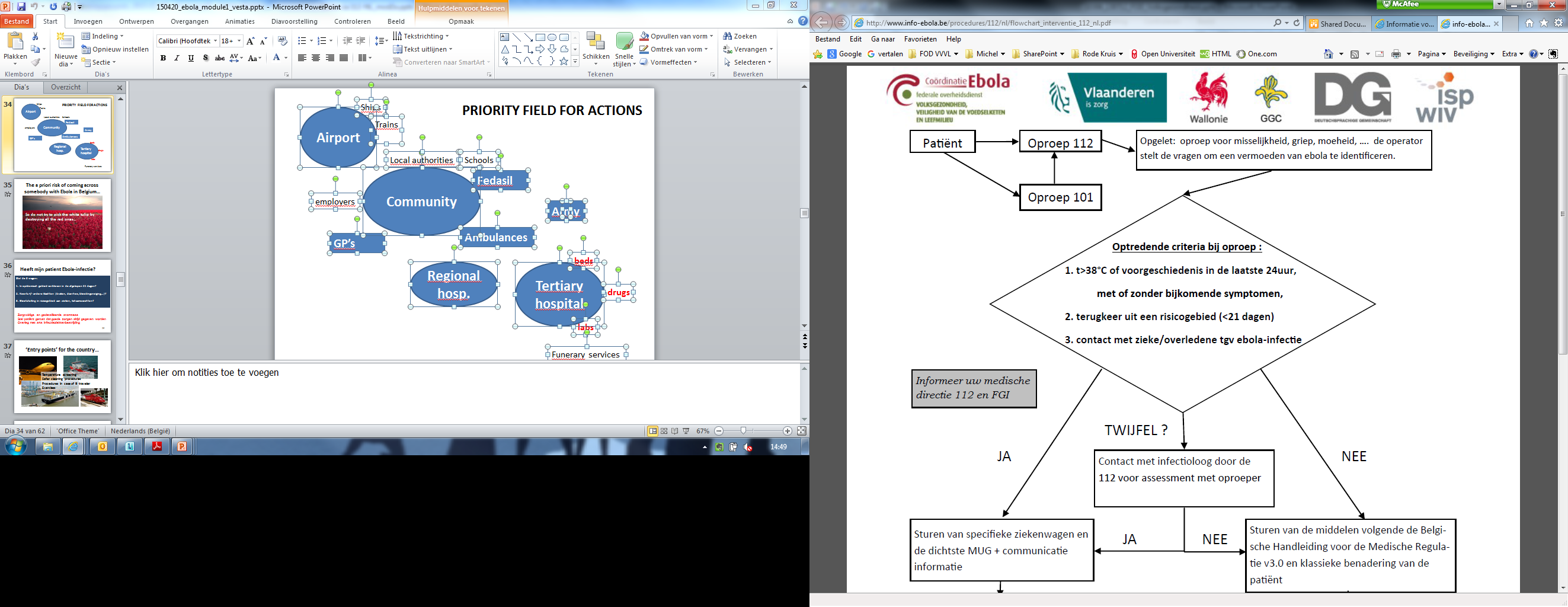 Flow chart - 112
4
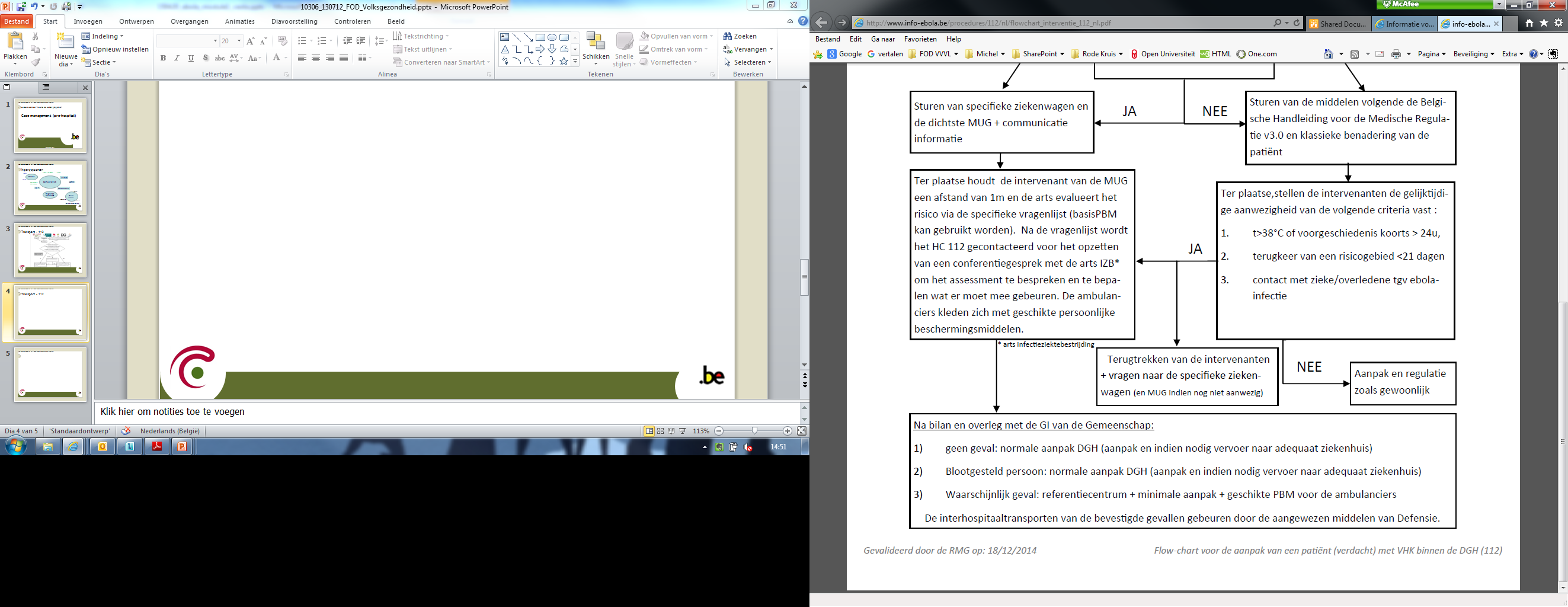 Transport - auto
5
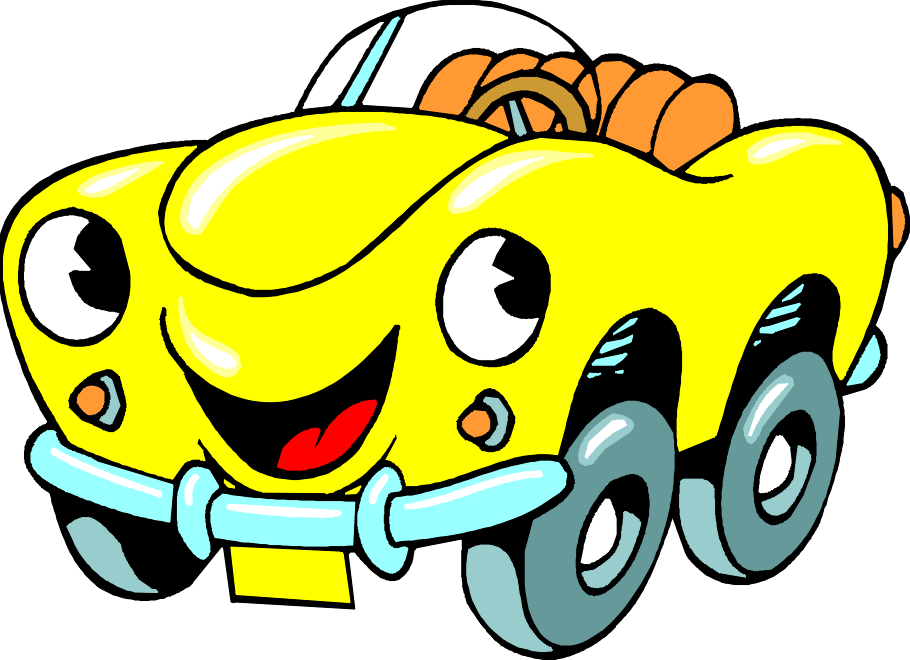 Transport - ambulance
6
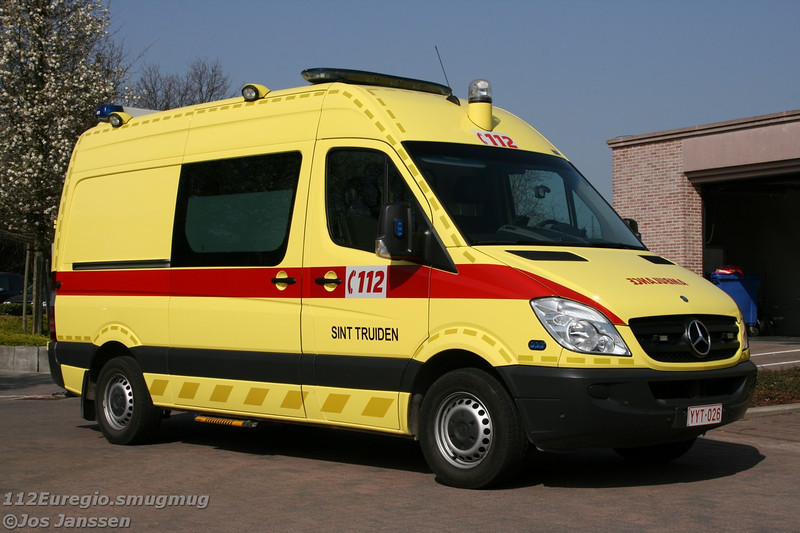 Transport – dedicated ambulance
7
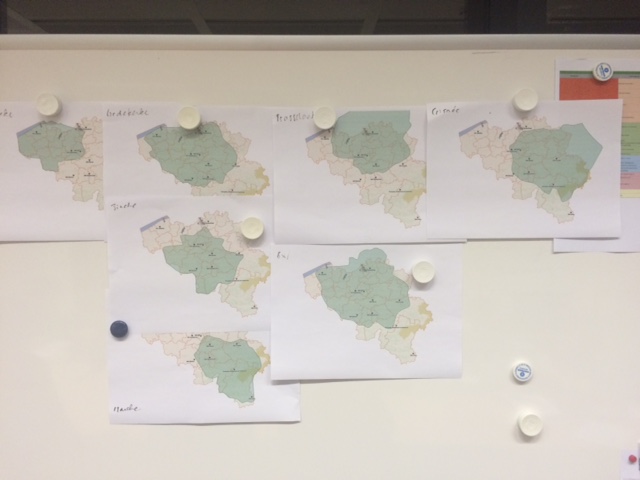 Transport - defensie
8
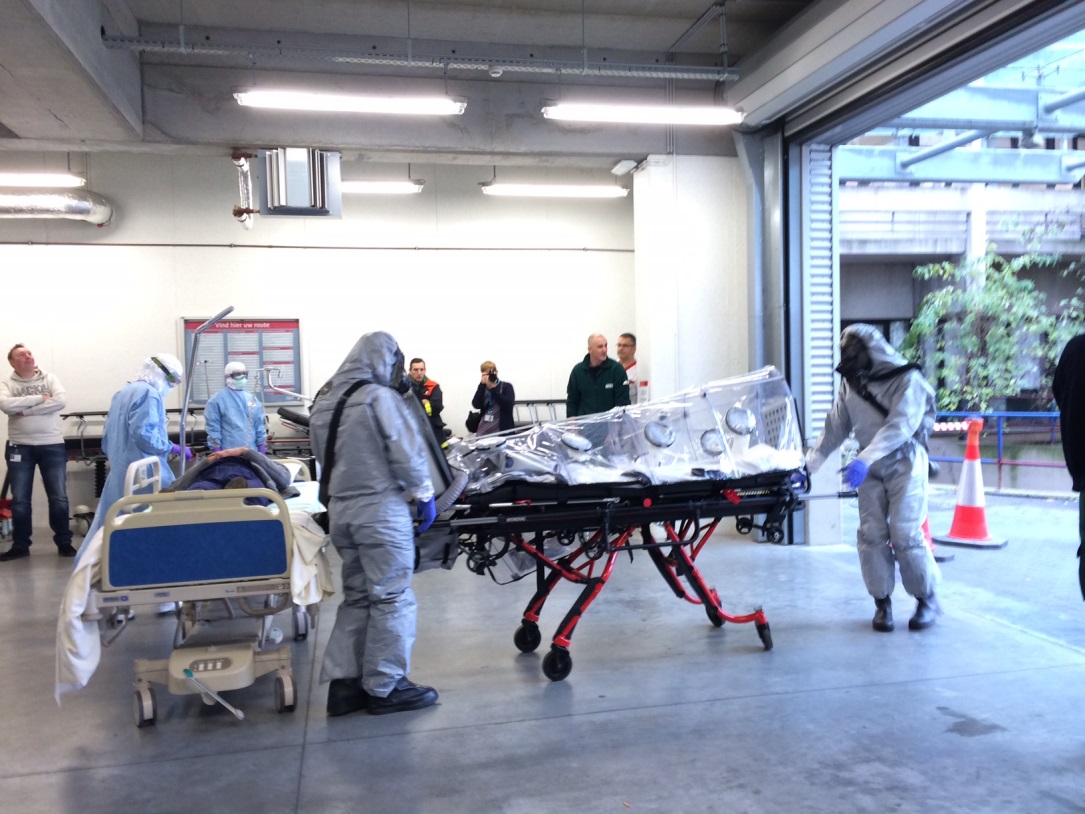 9